Contents
How to Use These Slides
Rationale
Counting & Numeration
Picture Books & Read Alouds 
Games
2
Introduction
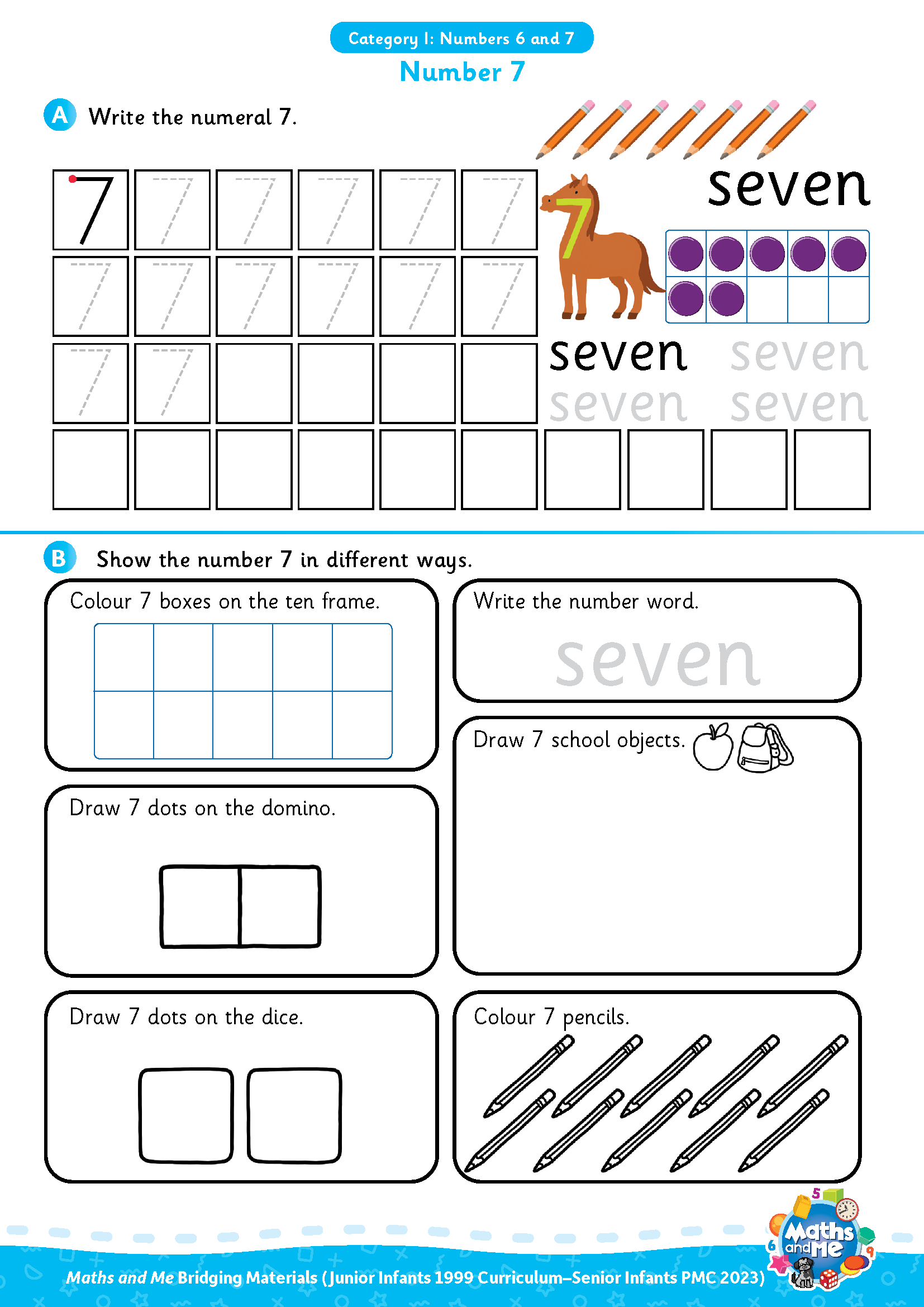 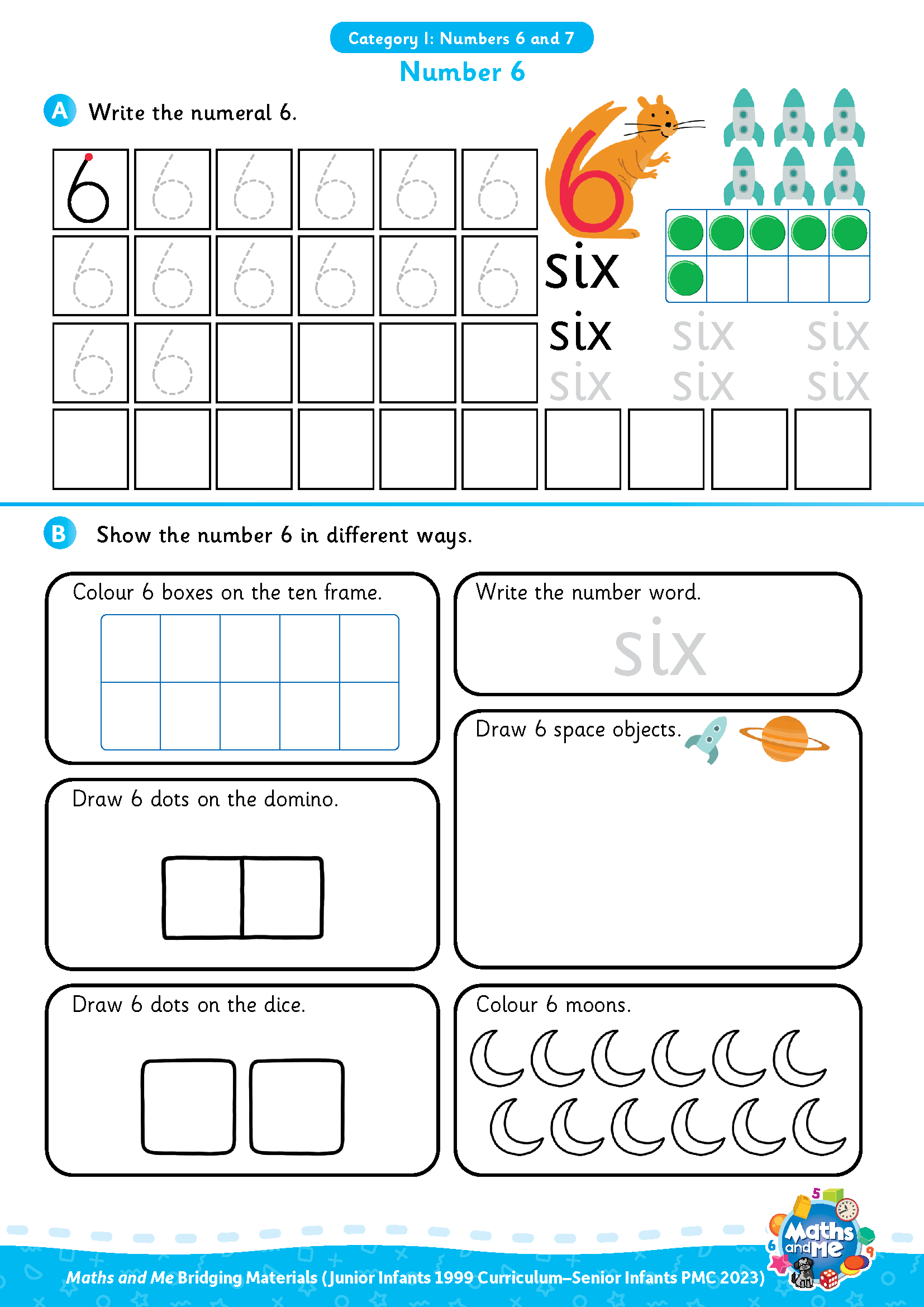 This is the first of three presentations prepared to support teachers with the transition to the PMC. It covers Numbers 6 and 7.
Activity sheets are also available on Edco Learning to support this category. 
Use these slides as they are or edit them to suit the needs of your class.
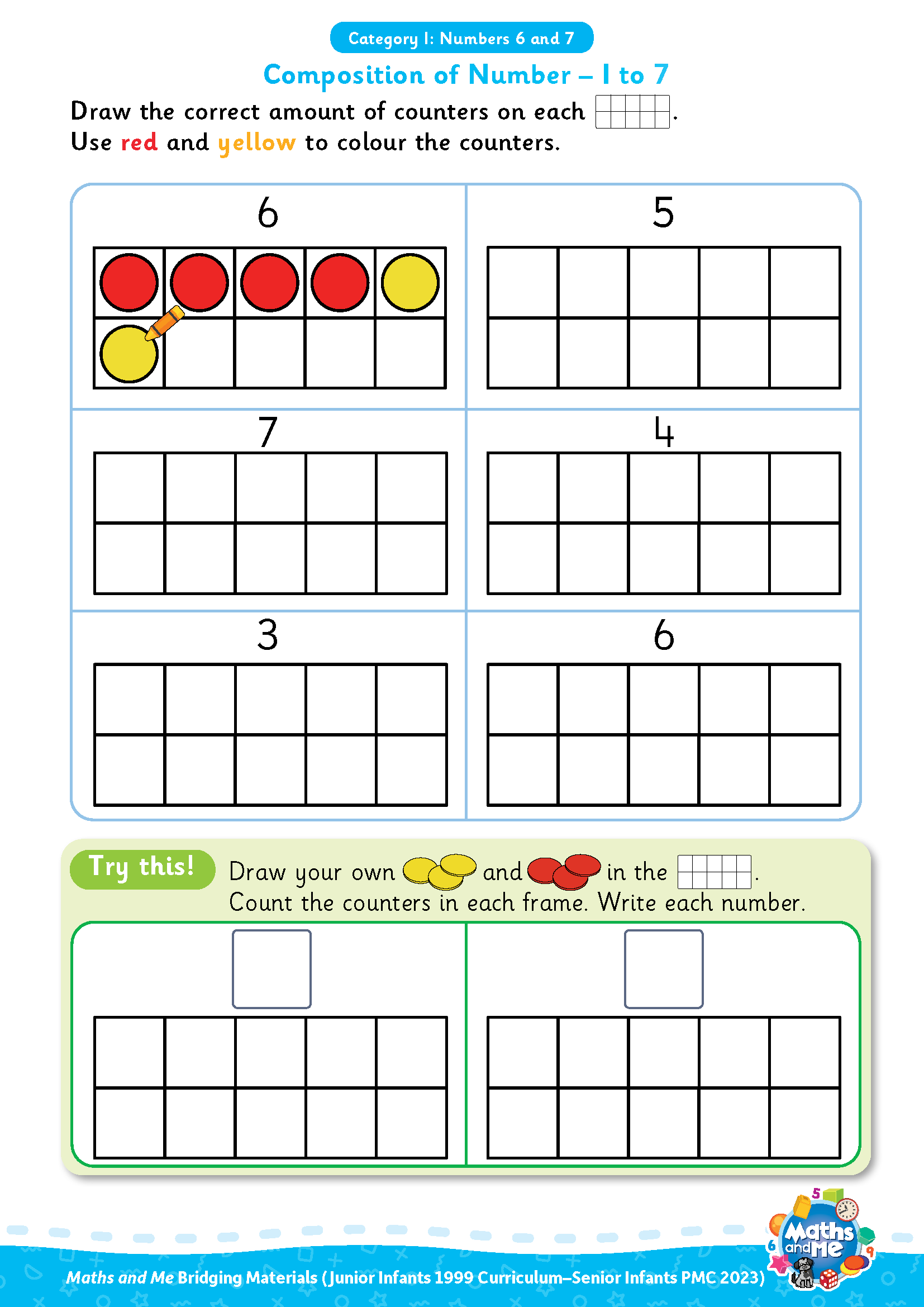 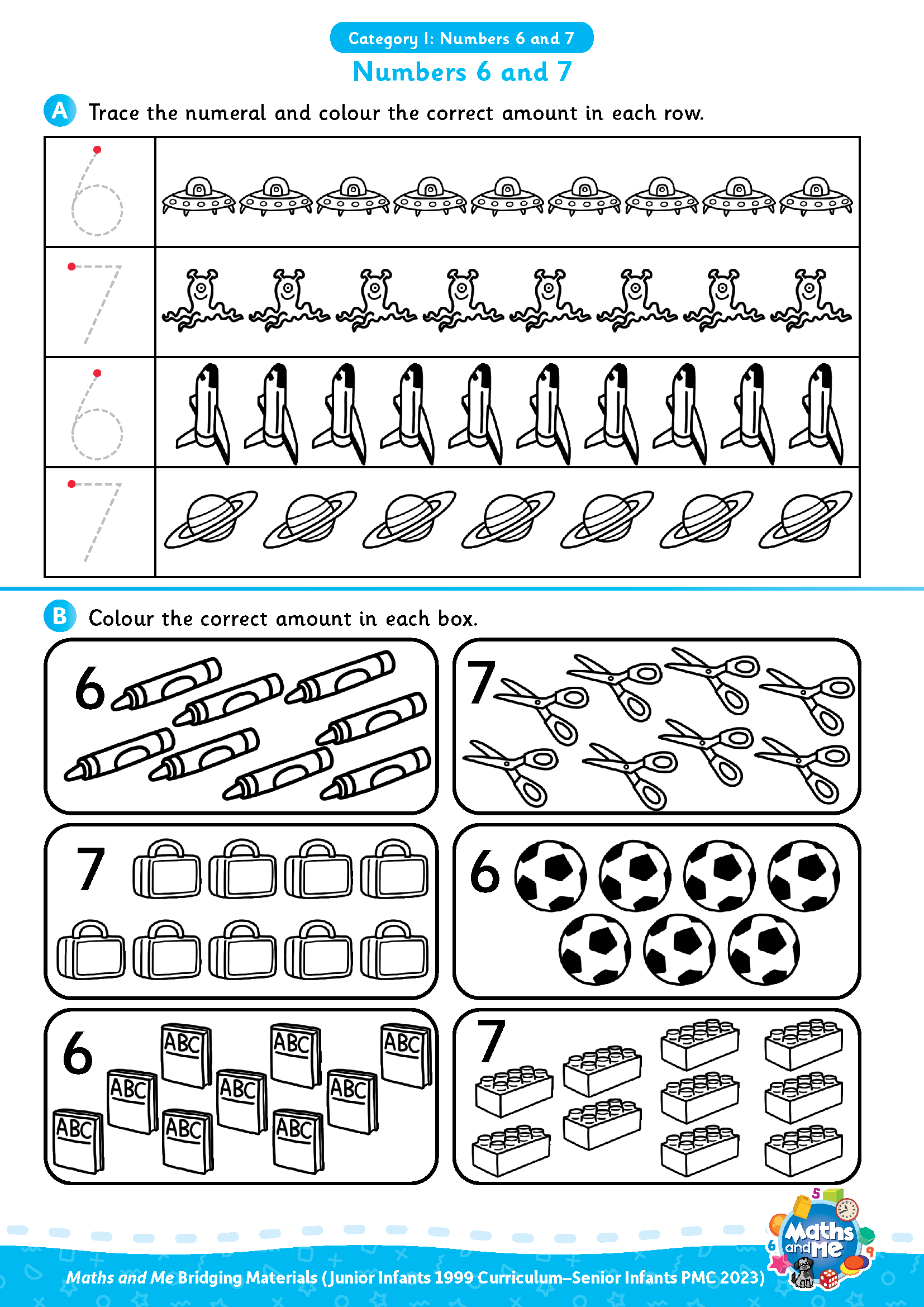 3
Rationale
These resources have been selected to offer children a gentle introduction to the numbers 6 and 7, which they may not have encountered formally in their current Junior Infants maths book. The resources will make them more prepared for the Maths and Me Senior Infants programme. 
That said, it is not essential that teachers use these materials prior to starting the Maths and Me Senior Infant programme. The content of Maths and Me for Senior Infants has been carefully considered to provide cohesive and structured learning experiences for the children, that are also playful and engaging. When in Senior Infants, the numbers 6 and 7 will be constantly revised and consolidated alongside new learning.
4
Rationale
The low-threshold, high-ceiling approach that typifies Maths and Me is designed to support children and enable them to comfortably work with numbers outside the traditional number limits.
Ultimately, at the end of the Maths and Me Senior Infants programme, we are confident that the children will be much more capable and    confident mathematicians!
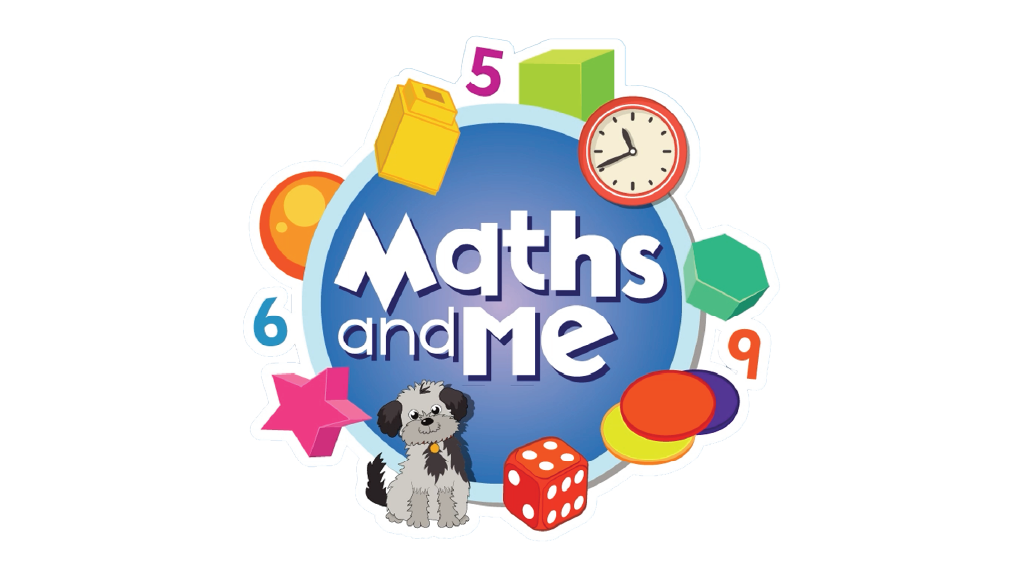 5
Counting & Numeration
Counting & Numeration
Count forwards
Count backwards
Count forwards and clap hands
Count backwards and stamp feet
7
Counting & Numeration
Count forwards to 6
Count backwards from 6
Clap hands 6 times
Stamp feet 6 times
Slap knees 6 times
8
Counting & Numeration
Count forwards to 7
Count backwards from 7
Clap hands 7 times
Stamp feet 7 times
Slap knees 7 times
9
Counting & Numeration
What is missing?
10
Counting & Numeration
What is missing?
11
Counting & Numeration
What is missing?
12
Counting & Numeration
What is missing?
13
Counting & Numeration
What is missing?
14
Counting & Numeration
What is missing?
15
Counting & Numeration
What is missing?
16
Counting & Numeration
What is missing?
17
Counting & Numeration
What is missing?
18
Counting & Numeration
What is missing?
19
Counting & Numeration
Put something on the number after __
Put something on the number before __
Put something between __ and __
Needed: number path per child (0-10 or 0-20 number path)
20
[Speaker Notes: Needed: number path per child (0-10 or 0-20 number path)]
Using Fingers to Grow, Show, Throw…
Grow 6: Put 6 fingers up, one at a time, counting as you go. 
Show 6: Put up 6 fingers at once. 
Throw 6: Throw 6 fingers forward quickly!
Bunny Ears Grow 6: Put 6 fingers up, behind your head, one at a time, counting as you go. 
Bunny Ears Show 6: Put up 6 fingers, behind your head,    at once.
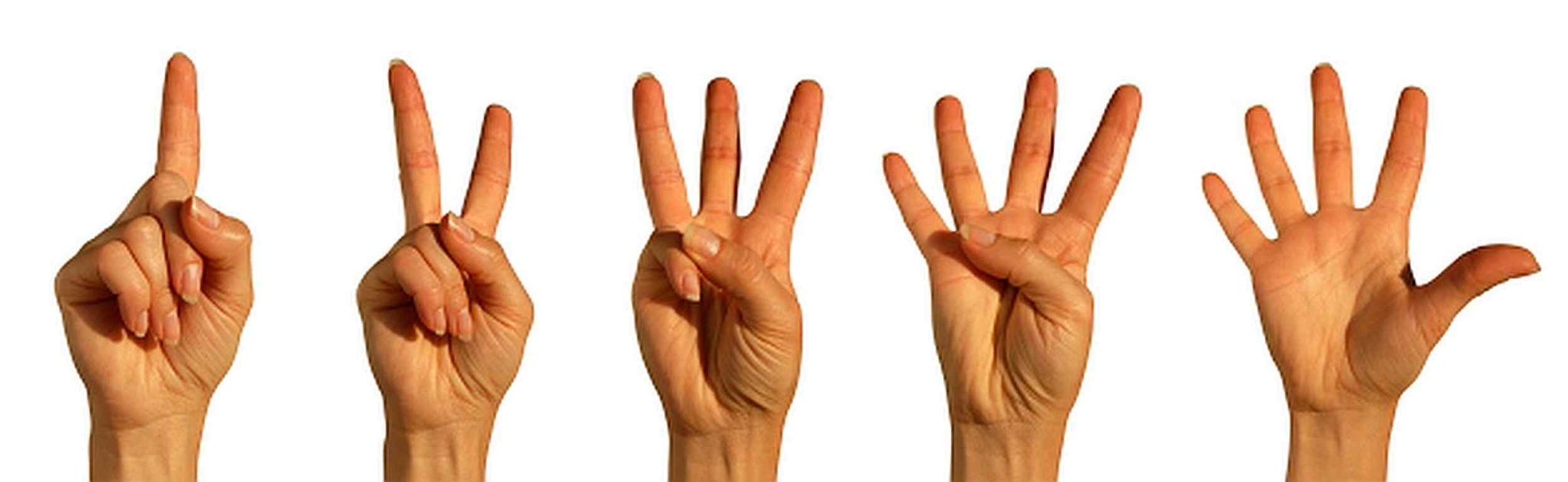 Adapted from: https://www.ncetm.org.uk/features/cardinality-and-number-sense/
21
[Speaker Notes: Can be repeated with other numbers]
Using Fingers to Grow, Show, Throw…
Grow 7: Put 7 fingers up, one at a time, counting as you go. 
Show 7: Put up 7 fingers at once. 
Throw 7: Throw 7 fingers forward quickly!
Bunny Ears Grow 7: Put 7 fingers up, behind your head, one at a time, counting as you go. 
Bunny Ears Show 7: Put up 7 fingers, behind your head, at once.
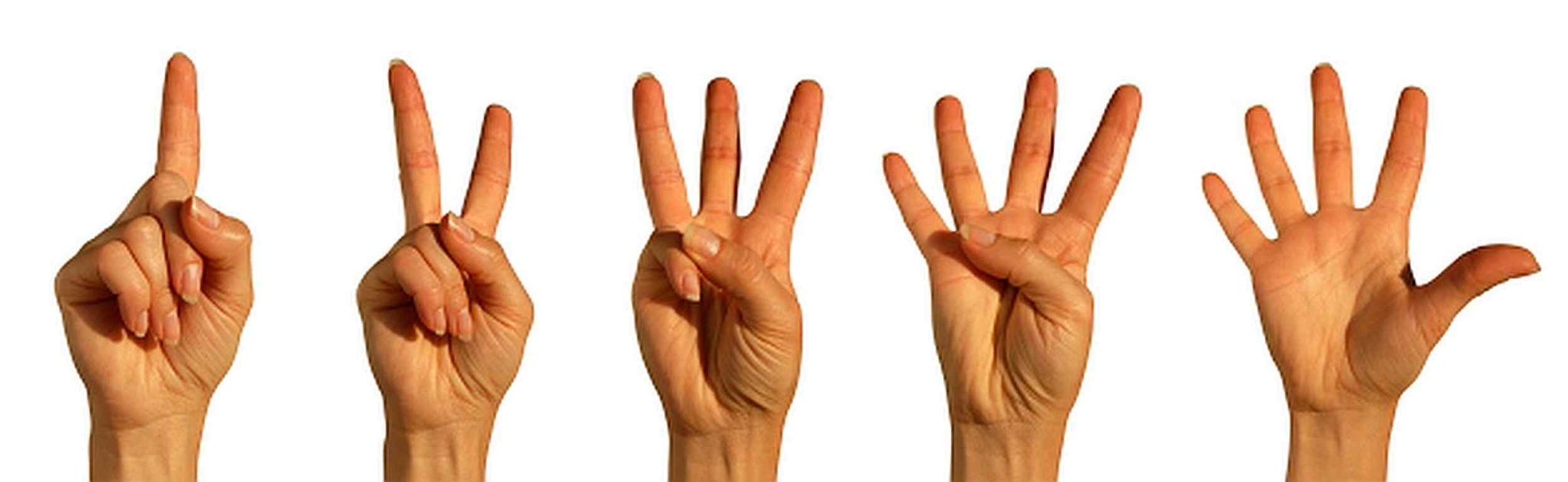 Adapted from: https://www.ncetm.org.uk/features/cardinality-and-number-sense/
22
[Speaker Notes: Can be repeated with other numbers]
Video: How to Write the Number 6
edco.ie/egdp
23
Video: How to Write the Number 7
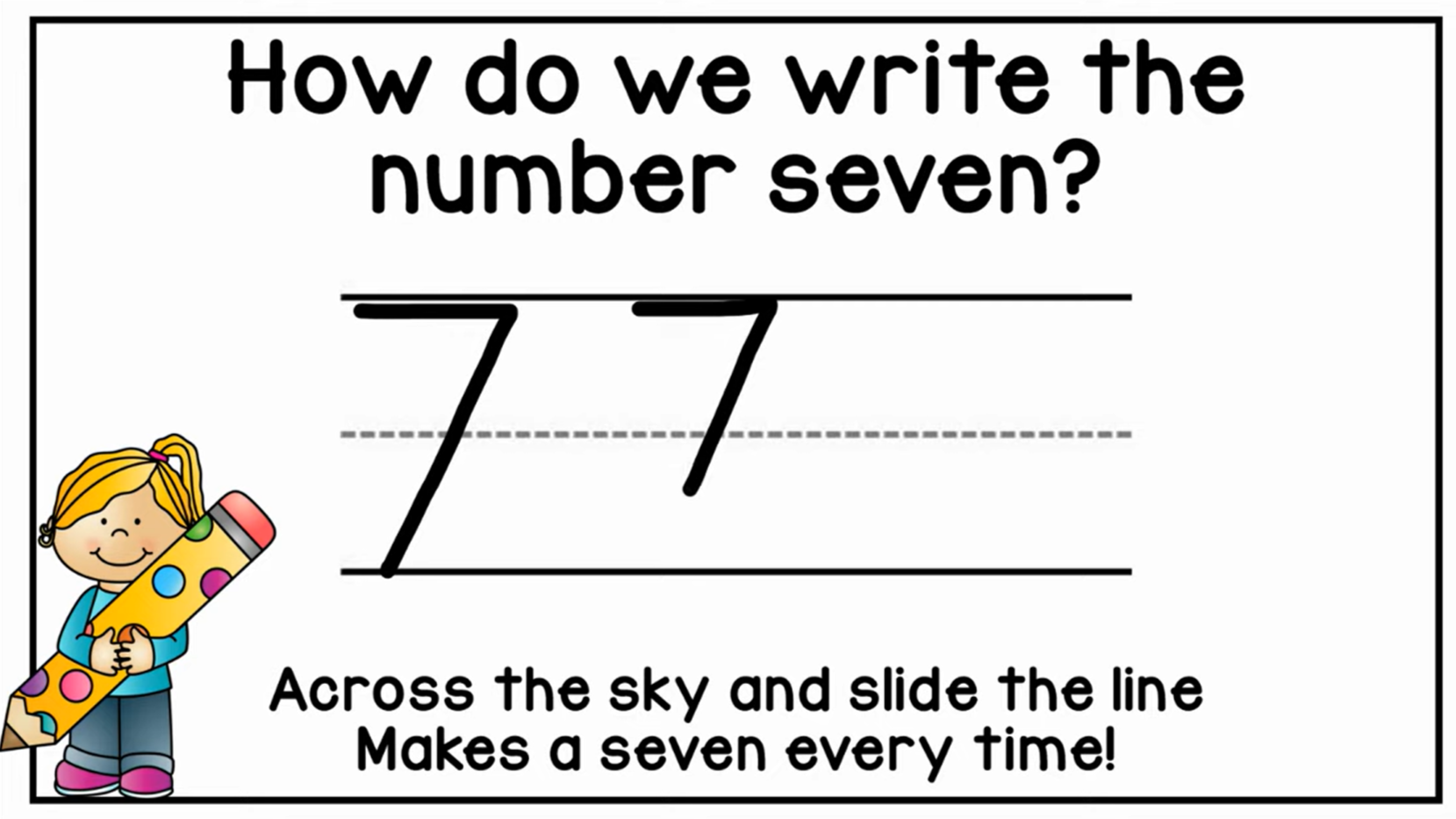 edco.ie/pa3v
24
Make the Numeral in the Air
Source: http://www.communication4all.co.uk/http/numeracynew.htm
25
[Speaker Notes: Make the numeral in the air
Set of A4 poster of all numerals (like above) available to download from http://www.communication4all.co.uk/http/numeracynew.htm]
Play Dough: Make the Numeral
26
In Your Copy: Make the Numeral 6
Down we go… along your finger
Make a loop… back in, finish in the centre
27
[Speaker Notes: For right-handed writers only]
In Your Copy: Make the Numeral 7
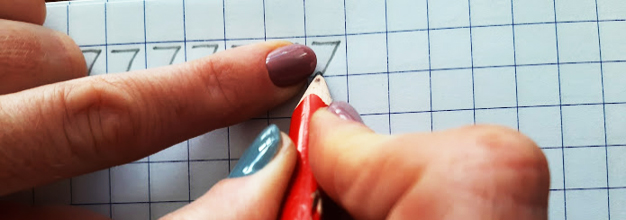 Across… away from your pointy finger
Back down… back in, finish at the bottom
28
[Speaker Notes: For right-handed writers only]
Interactive Web Activity
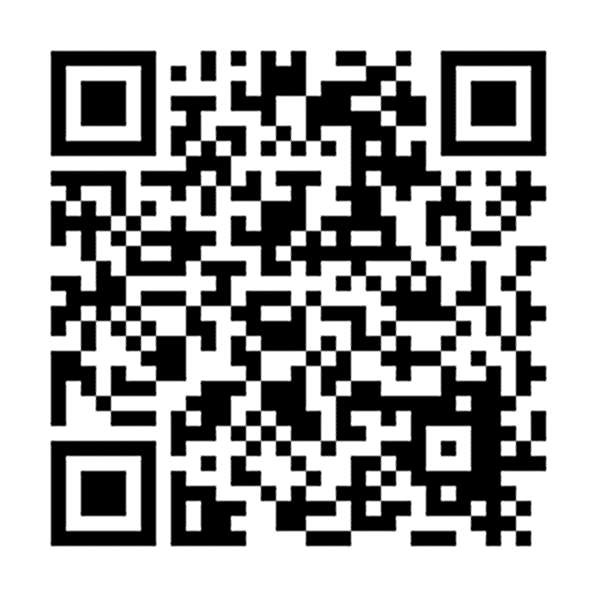 Today's Number Up to 20 | edco.ie/px4d
29
10 Frame
Put 6 in the frame.
How many on the top row?
How many on the bottom row?
Put 6 in the frame a different way.
If I take away ___ how many will be left?
Put __ in the frame. How many more to make 6?
Put 6 in the frame. How many do I need to take away to leave __?
30
10 Frame
Put 7 in the frame.
How many on the top row?
How many on the bottom row?
Put 7 in the frame a different way.
If I take away ___ how many will be left?
Put __ in the frame. How many more to make 7? 
Put 7 in the frame. How many do I need to take away to leave __?
31
10 Frame
Now stand the frame up tall and put 6 in the frame. Fill from the bottom left.
How many on the left?
How many on the right?
Arrange 6 in the frame in a different way.
If I take away ___ how many will be left?
Put __ in the frame. How many more to make 6?
Put 6 in the frame. How many do I need to take away to leave __?
32
10 Frame
Now stand the frame up tall and put 7 in the frame. Fill from the bottom left.
How many on the left?
How many on the right?
Arrange 7 in the frame in a different way.
If I take away ___ how many will be left?
Put __ in the frame. How many more to make 7? 
Put 7 in the frame. How many do I need to take away to leave __?
33
Video: Birthday Cake
34
Clapping
Listen to me clap
How many times did I clap? Show me with your fingers.
How many times did I clap? Show me with your frame and counters.
How many times did I clap? Show me on your number fan.
How many times did I clap? Write the numeral on your MWB.
35
Sound of a Number
Listen to me drop coins into this tin.
How many coins did I drop in? Show me with your fingers
How many coins did I drop in? Show me with your frame and counters
How many coins did I drop in? Show me on your number fan
How many coins did I drop in? Write the numeral on your MWB
36
Video: I Can Show the Number 6
edco.ie/x4cy
37
[Speaker Notes: Option: Stop video at intervals to ask “how could we show 6 in a picture, on a frame, on dice, as a numeral/word?” etc. 
Ask children to show you on their MWBs]
Video: I Can Show the Number 7
edco.ie/gtkj
38
Video: Orange Level Two
edco.ie/mspz
39
[Speaker Notes: Numberblocks Season 2:
Episode 1: Six
Episode 2: Seven
Episode 3: Eight
https://www.ncetm.org.uk/classroom-resources/ey-numberblocks-series-2/]
Video: Six Little Ducks
edco.ie/z6vy
40
Video: Number 6 Song
edco.ie/3tg9
41
Video: The Number Seven
edco.ie/npy6
42
Picture Books & Read Alouds
Picture Books & Read Alouds via Internet Archive
There are many counting and number related books on https://archive.org
This is an online digital library/archive that is free to access. Just click on the link, register/log in for FREE, and then simply "borrow" the required book for an hour. After an hour you can choose to borrow it again if required.
44
[Speaker Notes: Title: Anno’s Counting Book
Author: Mitsumasa Anno
Suits: Junior Infants, Senior Infants
This book takes the reader on a journey through the four seasons of the year with numbers 1 to 12. Numbers are represented by numerals, cubes and many sets of objects in the beautiful scenes depicted in this wordless counting book.
https://earlymath.erikson.edu/numbers-and-fun-with-annos-counting-book-best-preschool-books-for-math/ 
https://earlymath.erikson.edu/different-uses-numbers-annos-counting-book/]
Picture Books & Read Alouds
Anno’s Counting Book by Mitsumasa Anno
Downloadable at edco.ie/cfyz
Suitable for Junior Infants and Senior Infants
This book takes the reader on a journey through the four seasons of the year with numbers 1 to 12. 
Numbers are represented by numerals,  cubes and many sets of objects in the beautiful scenes depicted in this wordless counting book.
45
[Speaker Notes: https://earlymath.erikson.edu/numbers-and-fun-with-annos-counting-book-best-preschool-books-for-math/ 
https://earlymath.erikson.edu/different-uses-numbers-annos-counting-book/]
Picture Books & Read Alouds
Six-Dinner Sid by Inga Moore
Downloadable at edco.ie/acph
Suitable for Junior Infants and Senior Infants
A cat named Sid fools six neighbours on   one street into thinking that he is their cat,  in order to get six dinners. 
An entertaining story that can be used to explore the components of 6 and            one-to-one correspondence.
46
Picture Books & Read Alouds
6 Sticks by Molly Coxe
Downloadable at edco.ie/gdkq
Suitable for Junior Infants and Senior Infants
A simple book that illustrates the things that can be made out of six sticks. 
Demonstrates linkage with shape and space
47
Picture Books & Read Alouds
My Six Book and My Seven Book by Jane Belk Moncure
Downloadable at edco.ie/544d and edco.ie/qzb8
Suitable for Junior Infants and Senior Infants
A series of books where each one introduces the concept of the title number by interacting with that amount of a variety of things, some of which are grouped and regrouped to demonstrate adding        and subtracting.
48
Picture Books & Read Alouds
Six Town by Nadia Higgins
Downloadable at edco.ie/7bts
Suitable for Junior Infants and Senior Infants
A series of books where each one tells the story of a town dedicated to the title number.
49
Picture Books & Read Alouds
Quack and Count by Keith Baker
Downloadable at edco.ie/pjq6
Suitable for Junior Infants and Senior Infants
Ducklings illustrate the various number bonds of 7 by grouping themselves in various combinations.
50
Games
Pair Game: Tower Splits!
Needed: 6 cubes and tokens (could be counters, links, paperclips, etc.) 
Player A makes a tower of 6 cubes.
Player B closes their eyes and calls SPLIT!
Player A splits the tower in 2 parts and hides one part behind their back.
Player B looks at the part of the tower they can see and says how many cubes are hidden. If correct, Player B takes a token.
Swap roles and keep playing until time is up. 
The winner is the person with the most tokens when the time is up.
52
Pair Game: Tower Splits!
Needed: 7 cubes and tokens (could be counters, links, paperclips, etc.) 
Player A makes a tower of 7 cubes.
Player B closes their eyes and calls SPLIT!
Player A splits the tower in 2 parts and hides one part behind their back.
Player B looks at the part of the tower they can see and says how many cubes are hidden. If correct, Player B takes a token.
Swap roles and keep playing until time is up. 
The winner is the person with the most tokens when the time is up.
53
Pair Game: Chain Splits!
Needed: 6 links and tokens (could be counters, cubes, paperclips, etc.) 
Player A makes a chain of 6 links.
Player B closes their eyes and calls SPLIT!
Player A splits the chain in 2 parts and hides one part behind their back.
Player B looks at the part of the chain they can see and says how many links are hidden. If correct, Player B takes a token.
Swap roles and keep playing until time is up. 
The winner is the person with the most tokens when the time is up.
54
Pair Game: Chain Splits!
Needed: 7 links and tokens (could be counters, cubes, paperclips, etc.) 
Player A makes a chain of 7 links.
Player B closes their eyes and calls SPLIT!
Player A splits the chain in 2 parts and hides one part behind their back.
Player B looks at the part of the chain they can see and says how many links are hidden. If correct, Player B takes a token.
Swap roles and keep playing until time is up. 
The winner is the person with the most tokens when the time is up.
55
Game: Steps and Stairs
Needed: Cubes (unifix or multilink), a dice, a number path (with at least 1-7) per player.
In turn, each player throws the dice, collects and connects that number of cubes and stands them on that numeral on the number path. For example, if you throw a 3, you collect and connect 3 cubes and place them standing up on the numeral 3 on your number path.
If you throw a number, you already have collected you miss a turn. 
The winner is the first person to cover all the numerals from 1-7 on their number path.
56
Play Memory
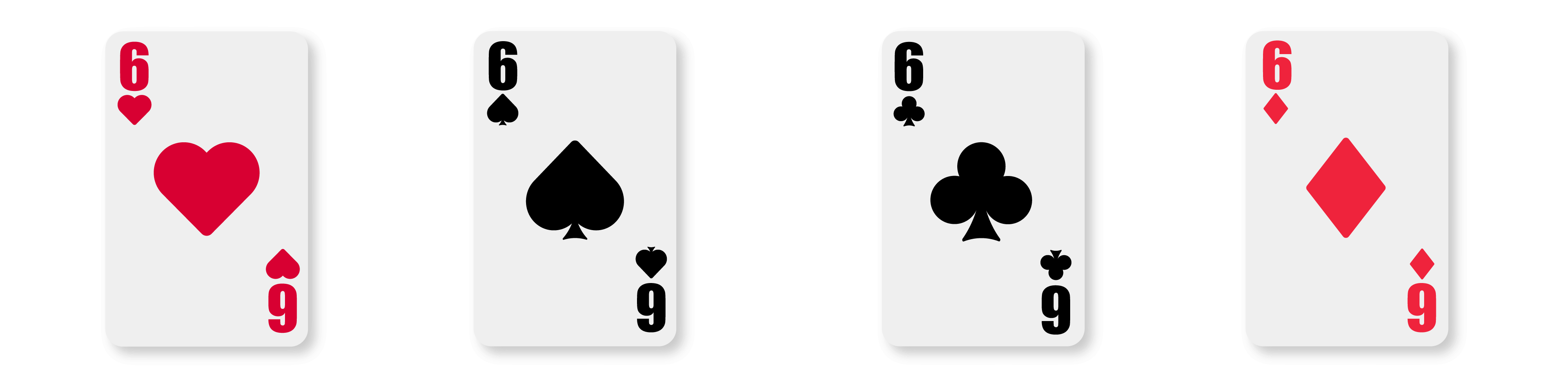 If you turn over two 6s or two 7s, you get a bonus go!
57
Image Credits
Shutterstock
58